RUSZAJ  SIĘ ZGODNIE  Z  KODEM…
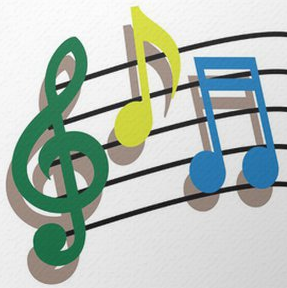